Woodlands CAUV and Ohio Forestry
David Thomas, Ashtabula County Auditor
February 24, 2022 6pm
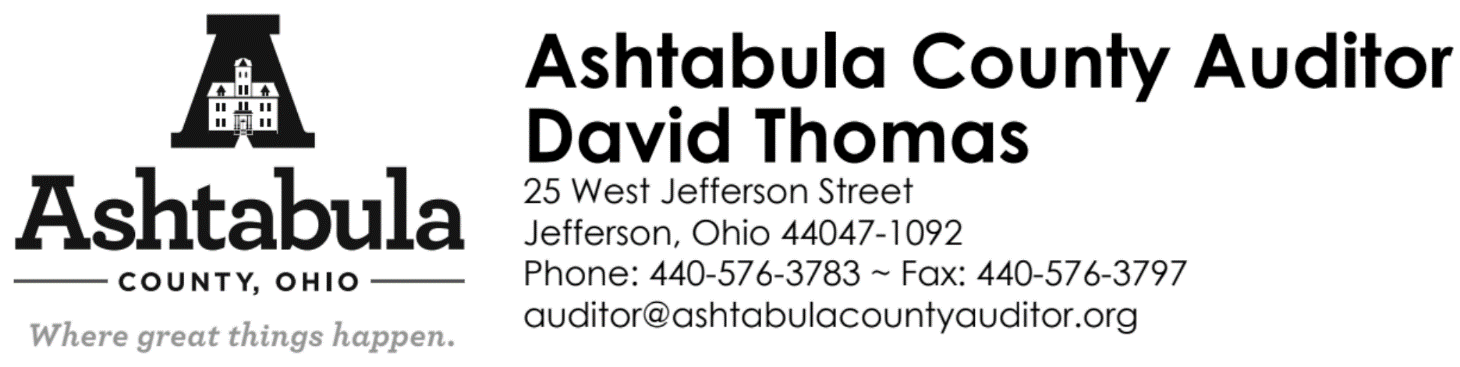 [Speaker Notes: DT]
Agenda
Non-Business Tax Credit Issue
CAUV Overview
Commercial Woodlands CAUV 
Ohio Forest Tax Law (OFTL) Overview
Programs in Action- hearing from Ohio Division of Forestry
Environmental Quality Incentives Program (EQIP)
Comparing CAUV Forestry & OFTL
Questions from you!
[Speaker Notes: DT]
Non-Business Tax Credit Issue
ORC 319.302 Reduction of remaining taxes.<http://codes.ohio.gov/orc/319.302v1>
(A) (1) Real property that is not intended primarily for use in a business activity shall qualify for a partial exemption from real property taxation. For purposes of this partial exemption, "business activity" includes all uses of real property, except farming; leasing property for farming; occupying or holding property improved with single-family, two-family, or three-family dwellings; leasing property improved with single-family, two-family, or three-family dwellings; or holding vacant land that the county auditor determines will be used for farming or to develop single-family, two-family, or three-family dwellings. For purposes of this partial exemption, "farming" does not include land used for the commercial production of timber that is receiving the tax benefit under section 5713.23<http://codes.ohio.gov/orc/5713.23> or 5713.31<http://codes.ohio.gov/orc/5713.31> of the Revised Code and all improvements connected with such commercial production of timber.

-Can Appeal through the Board of Revision if 50%+ of parcel value is non-woodland.
Farm Bureau Advocacy
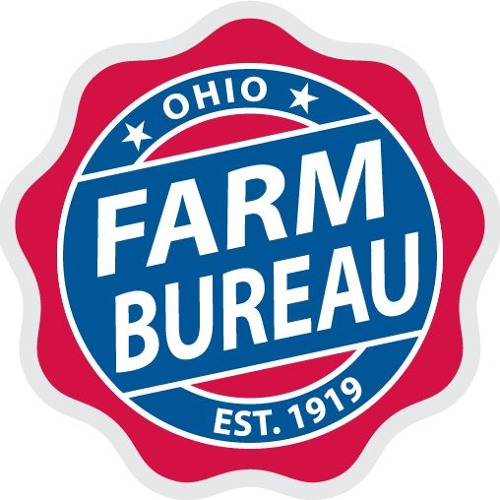 Mandy Orahood: Organization Director Northeast Ohio Counties Farm Bureau
(440) 426-2195
aorahood@ofbf.org
CAUV
What is CAUV? Use Based Valuation
A program for farmland devoted exclusively to commercial agriculture may be valued according to its current use rather than at its “highest and best” potential use. 
This provision of Ohio law is known as the Current Agricultural Use Value (CAUV) program. By permitting values to be set well below true market values, the CAUV normally results in a substantially lower tax bill for working farmers.
[Speaker Notes: HH]
Commercial Woodlands CAUV
Initial Application
Must be filed with the county auditor’s office after the first Monday in 	January and before the first Monday in March.
Need:
•	Forestland is 10 or more contiguous acres that are devoted exclusively to the 	commercial production of timber.
•	If the farmland is devoted exclusively to commercial agricultural use, adjacent
	non-commercial forestland may qualify under certain circumstances.
•	Landowner must have a forest management plan that they will follow. 
•	Submit the following to your County Auditor:
- Completed CAUV Initial application
	 - Copy of the forest management plan
   - One-time application fee of $25
[Speaker Notes: HH]
[Speaker Notes: HH]
Commercial Woodlands CAUV
Commercial Forestry CAUV Inspections
	Nathan Paskey from Soil and Water as well as Sam Holley, owner of           S Holley Lumber Co. LLC inspect all of our forestry properties every few years depending on where the landowner is on their forest management plan. All new applicants will be inspected the first year of applying.
Nathan Paskey
Ashtabula Soil & Water Conservation District
39 Wall Street
Jefferson, OH 44047
440-576-4946
ashtabulaswcd@gmail.com
www.ashtabulaswcd.org
Sam Holley
S Holley Lumber Co. LLC
440-636-3040
sam@sholleylumber.com
[Speaker Notes: Nate]
Commercial Woodlands CAUV
Commercial Forestry CAUV Renewal 
	Renewals are sent out every year in January, along with a worksheet that the land owner is required to complete. This worksheet certifies that the property owner has completed a yearly inspection and any necessary maintenance outlined in their forest management plan. Renewals should be in by the first Monday in March.
[Speaker Notes: HH]
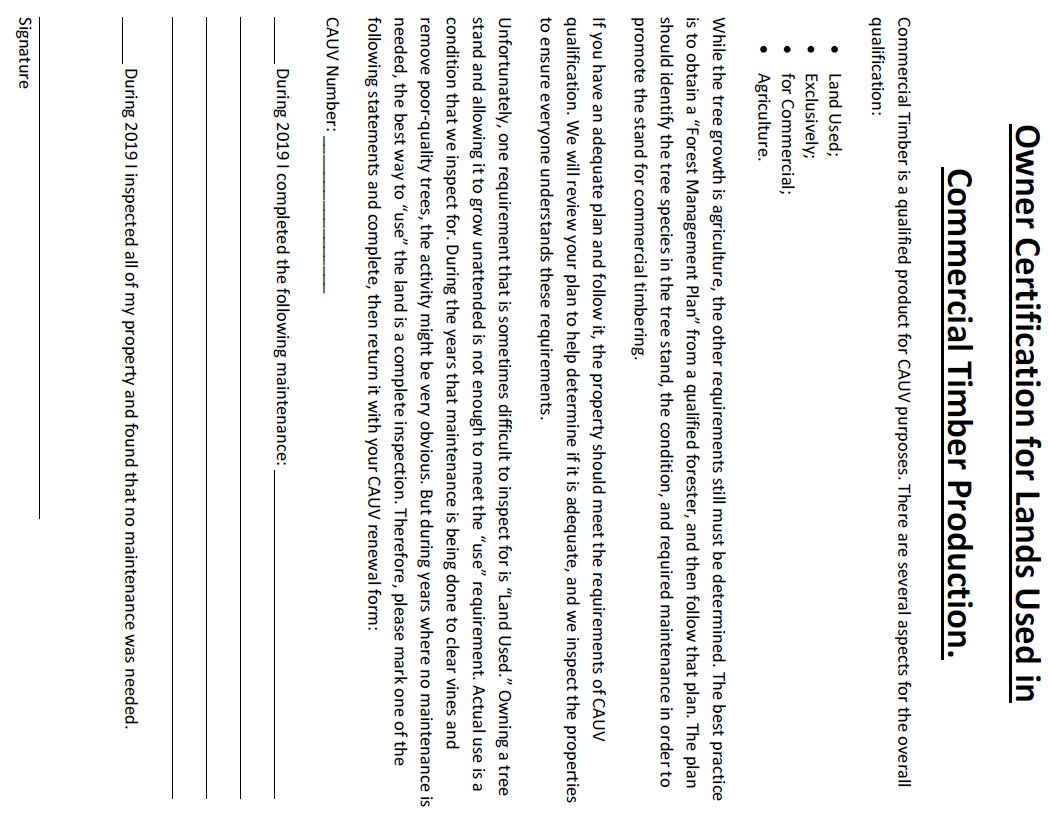 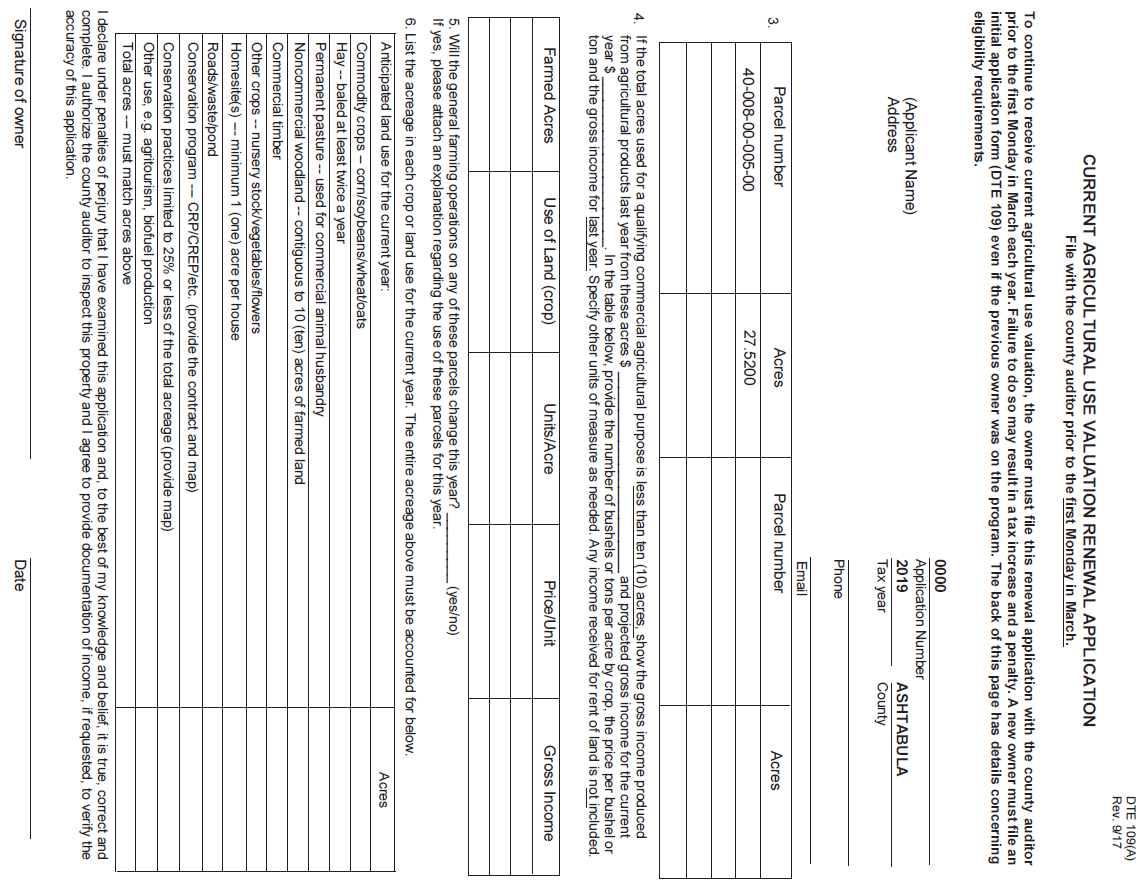 [Speaker Notes: HH]
Commercial Woodlands CAUV
Woodlands CAUV Benefits
	Provides a tax relief for landowners and helps you manage your woods to make it more profitable down the road. Could save 60-70% on your taxes, that savings is based on the soils on your property that the state determines.

Woodlands CAUV penalties 
	If the land use changes or if the landowner decides to withdraw his or her land from CAUV, there is a recoupment penalty equal to the tax savings for the preceding 3 years.
[Speaker Notes: HH]
Ohio Forest Tax Law (OFTL)
Need for Qualifications: 
Forestland must be 10 or more contiguous acres
Property boundary lines and/or forest boundary lines must be clearly marked prior to examination and those markings continuously maintained.
Timeline:
You can apply at any time 
Submit the following to your service forester:
Completed application
Forest management plan (ODNR does not write plans anymore)
3 copies of an aerial photograph of your property
Copy of your most recent tax bill
[Speaker Notes: Luke]
Ohio Forest Tax Law (OFTL)
OFTL Checks
At RANDOM, the Division of Forestry will inspect certified forestland to ensure compliance with the program and with the forest management plan.
OFTL Renewal 
Self Certification will be mailed every 5 years to the landowner
OFTL Benefits
Provides a 50% reduction in the local tax rate on forestland
OFTL penalties 
There are no penalties to withdrawal
	•However, some changes in ownership, deed changes, acreage increase/decrease, poor land management, or bad timber harvesting can lead to a cancellation
[Speaker Notes: Luke]
Some thoughts from John
Northern Service Forestry Coordinator:
 John Kehn
11800 Buckeye Drive
Newbury, OH 44065
614-512-0271 mobile
John.kehn@dnr.state.oh.us
Forestry.ohiodnr.gov
Service Forester:
 Jason Van Houten
11800 Buckeye Drive
Newbury, OH 44065
614-309-6096
Jason.VanHouten@dnr.state.oh.us
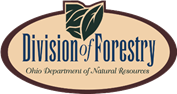 Environmental Quality Incentives Program
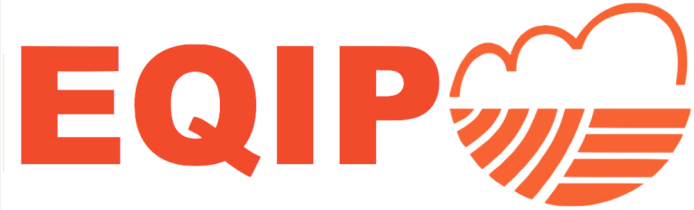 [Speaker Notes: Luke Walters]